SECURISATION FONCIERE EN MILIEU RURAL : LES SERVICES FONCIERS COMMUNAUX AU BURUNDI René Claude NIYONKURU	  Université Catholique de Louvain		rene-claude.niyonkuru@uclouvain.be OGE, PARIS – 29/01/2018
1
Plan de la présentation
I. Contexte
II. Aperçu sur la tenure foncière au Burundi
III. Décentralisation de la gestion foncière
IV.  Services fonciers communaux: Avancées et défis
V. Réflexions finales
2
II. Contexte1.une crise foncière multidimensionnelle
Pluralisme 
juridique
(Exclusion)
“Piège 
démographique”
Pluralisme 
juridique
(Exclusion)
“Piège 
démographique”
« CRISE 
FONCIERE »
Foncier, 
source de 
revenu majeur
Statut confus 
de certaines 
catégories 
de terres
« CRISE 
FONCIERE »
Foncier, 
source de 
revenu majeur
Statut confus 
de certaines 
catégories 
de terres
POLITIQUE ET LEGISLATION INAPPROPRIEES, 
MAUVAISE GOUVERNANCE
DEMOGRAPHIE, PAUVRETE 
ET ECONOMIE FRAGILE
DEMOGRAPHIE, PAUVRETE 
ET ECONOMIE FRAGILE
Manque
 d’alternatives 
économiques
Manque
 d’alternatives 
économiques
Clientelisme 
dans l’acquisition 
des terres
Clientelisme 
dans l’acquisition 
des terres
Un nombre 
important de 
“sans terres ni
 référence”
Un nombre 
important de 
“sans terres ni
 référence”
Réintégration 
des déplacés 
intérieurs
Réintégration 
des déplacés 
intérieurs
Réinsertion 
des 
réfugiés
Réinsertion 
des 
réfugiés
GUERRE ET CYCLES DE VIOLENCE 
ET DE DEPLACEMENT
GUERRE ET CYCLES DE VIOLENCE 
ET DE DEPLACEMENT
2.Le foncier et la reconstruction de l’Etat??
Administration et Gestion foncière
(Une question politique et de politiques
Consolidation de la paix/Re-construction de l’Etat 
(au niveau local & national)
Conflits( passés, actuels et futurs)
II. Aperçu sur la tenure foncière: « dualisme juridique »
La Constitution burundaise reconnaît et garantit le droit à la propriété;
La même constitution garantit aux étrangers vivant au Burundi une protection  des personnes  biens et de la propriété, sans restriction sauf celle relative à la réciprocité
La loi foncière au Burundi distingue les Terres domaniales et les terres “appropriées” (privées)
 Le code foncier de 2011 reconnaît  le droit de propriété exercé de manière absolue 
Légitimité du droit de propriété acquis et exercé en vertu de la coutume, 
L’héritage des droits fonciers est limité aux hommes (mâles)
5
Aperçu sur la tenure foncière: « dualisme juridique »
Selon le même code, tous les droits fonciers doivent être enregistrés, les droits fonciers coutumiers non enregistrés ne bénéficient pas d’une protection légale au même titre que les droits fonciers enregistrés; 
Dans la réalité, l’enregistrement des droits fonciers est un fait rare, moins de 5% de toutes les terres burundaises sont enregistrées ( centres urbains essentiellement). La plupart des propriétaires fonciers prouvent leurs  droits fonciers sur base des témoignages oraux;
6
Parfois avec des “titres de fortune”….
III. Décentralisation de la gestion foncière”: 1. un cadre normatif et institutionnel en construction
Accord de Paix d’Arusha (2000)

Constitution Post-Transition (2005)  

Loi communale ( 2005, 2010 )
                           
          Politique Nationale de la décentralisation (2007 )

“ Services fonciers communaux” ( projets pilotes  2008 – 2014)

         Lettre de politique foncière (2010)

    Code foncier textes d’application (2011 )

 	                 
		Généralisation des SFC ( 2012 - )
8
2. Décentralisation de la gestion foncière
4/25/2013
9
IV. SFC: Avancées et défis 1. Domaines d’impact
Résolution des conflits inter et intra-familiaux: 
la démarche de reconnaissance publique et contradictoire des droits fonciers permet de résoudre les conflits portant sur les parcelles à plus de 50%, sans devoir recourir aux structures judiciaires; 
Promotion de l’accès des femmes à la terre et sécurisation de leurs droits fonciers : 
Environ 17% des terres déjà enregistrées dans les services fonciers communaux le sont au nom des femmes
Domaines d’impact (Ctn)
Relèvement économique des communautés rurales à travers l’accès au crédit: 
Les certificats fonciers permettent l’inclusion financière des populations rurales, traditionnellement exclus du système bancaire classique; 
L’amélioration de la gouvernance locale:  
la démarche de reconnaissance publique impliquant des personnes élues par la population est un exercice remarquable de participation citoyenne et de résistance dans la gestion des affaires de la communauté; 
La canalisation des ressources humaines, matérielles, financières à travers le partenariat des acteurs locaux, nationaux et internationaux 
Exemple de coopération nord-sud  avec un impact direct sur la population
«Démystification de la technique » pour la rendre plus utile…
4/25/2013
12
2.Défis :  Lacunes & insuffisances
Sécurité foncière de courte portée : difficulté de généralisation; 
Défis d’appropriation au niveau pays et local; 
Faiblesses des ressources (humaines, matérielles, financières,…) 
Conflits de compétences avec les autres services étatiques; 
Corruption et abus de pouvoir ( décentralisation des problèmes et non des moyens); 
“Outils de discrimination” (femmes et Batwa); 
Prolongement de la cohabitation du formel et de l’informel ( mutations, prix, confiance,… );
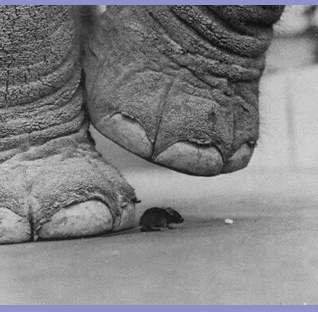 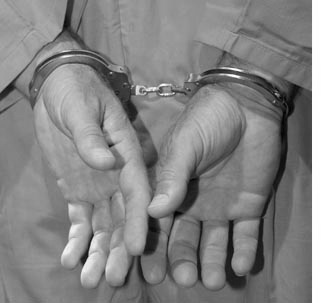 V. Réflexions  finales
Stratégie: décentralisation de la gestion foncière
L’amélioration de la qualité de la vie des populations passe  en partie par  l’accès équitable et sécurisé à la  terre
Approche technique tenant compte de l’économie politique des réformes engagées (Approche holistique)
Décentralisation ou  Re- centralisation? (Quel rôle de l’Etat central et des collectivité locales? )
Comment utiliser la décentralisation de la gestion foncière pour promouvoir les droits humains (femmes, personnes marginalisées,…), la gouvernance et mettre la technique (cadastre, géomatique,…) au service de la population?
14
Rôle des partenaires techniques et financiers…
Stratégie de retrait: 
Trop ambitieux et interventionniste
(In-) cohérence  
             & 
(In- ) coordination 
 Objectifs
Stratégies et outils
Systèmes d’évaluation
Pérennisation
Stratégie de réinvestissement
Plus de temps, plus de ressources, plus de personnel
Stratégie de réorganisation: 
Revoir la stratégie et la cohérence
15
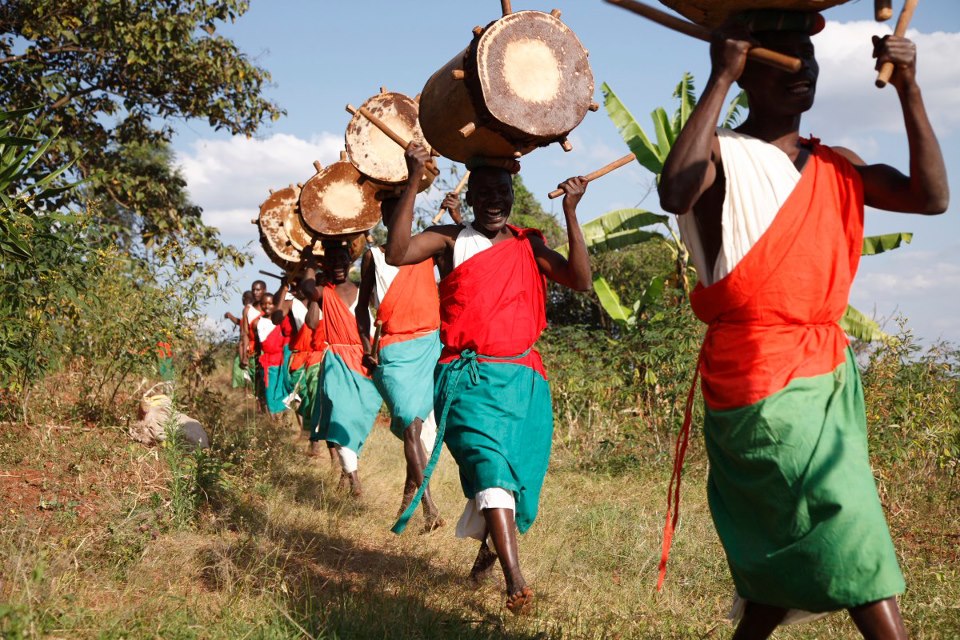 Merci
Thank you 
Murakoze  cane